Making Measurements
Why are units important?
Why do units need to be standardized?
Measurement Station
Looking for Patterns
Review your measurement example handout with your group.  In your notebook, write down 5 similarities you notice between all of the measurements. 
Do the same for your second example handout.
Making Measurements
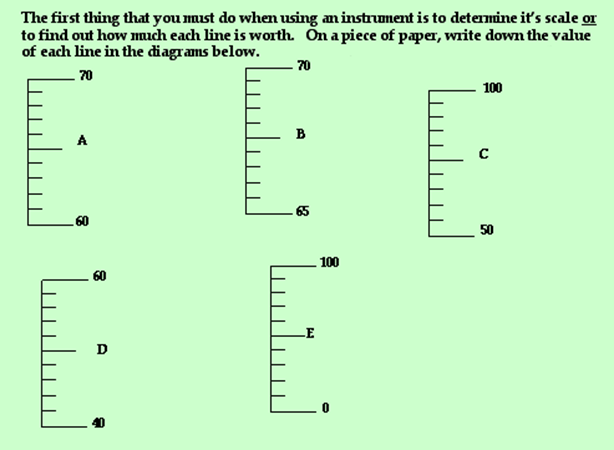 Significant Figures & Doubt
• Always go one digit past where the measuring tool is incremented for. This is known as reasonable doubt.

For example:
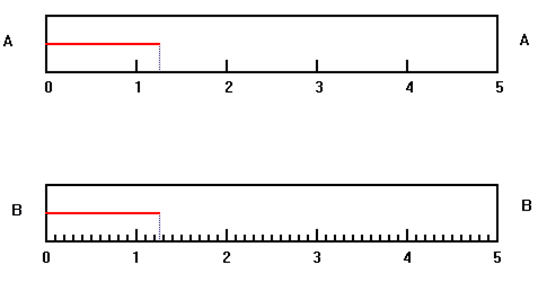 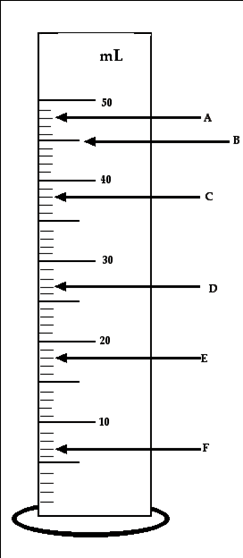 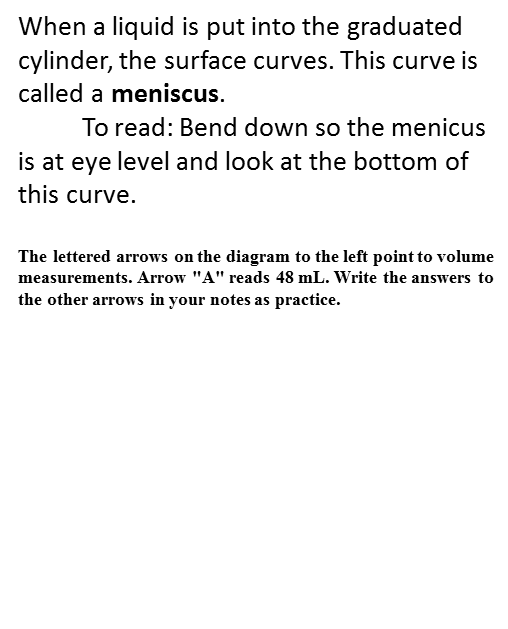 A. 48.1 mL
B. 44.9 mL
C. 38.0 mL
D. 27.2 mL
E. 17.9 mL
F. 7.1 mL
Practice
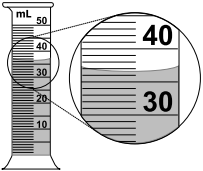 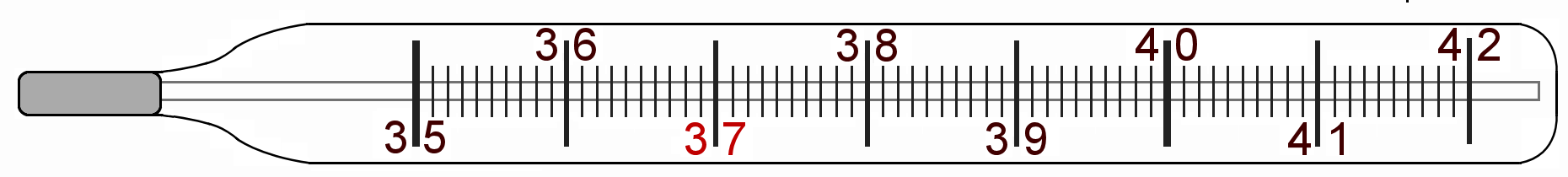 36.6 mL
41.45 °C
Pun
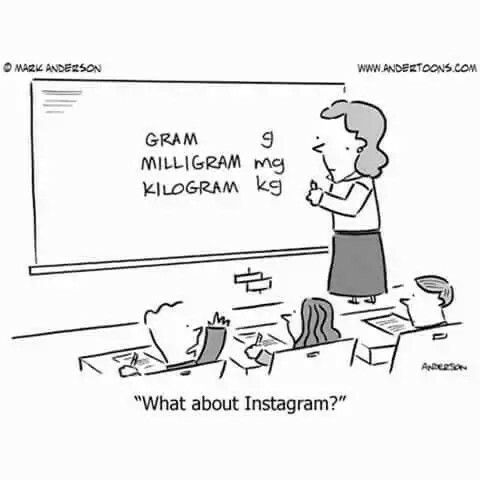